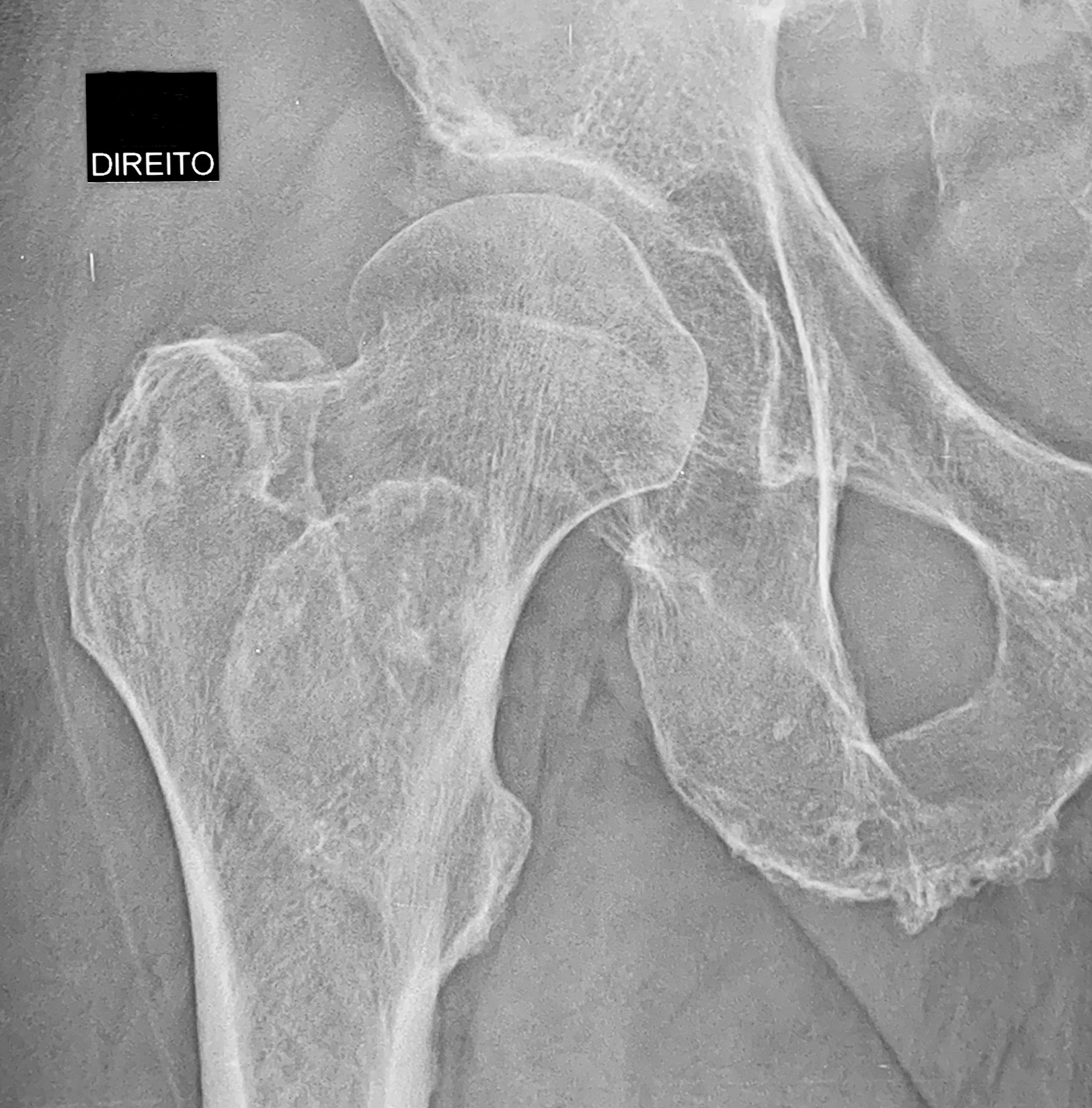 Liposclerosing myxofibrous tumor
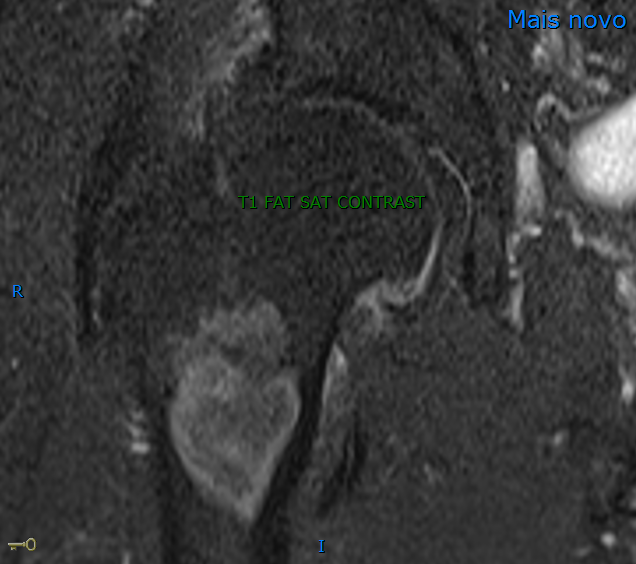 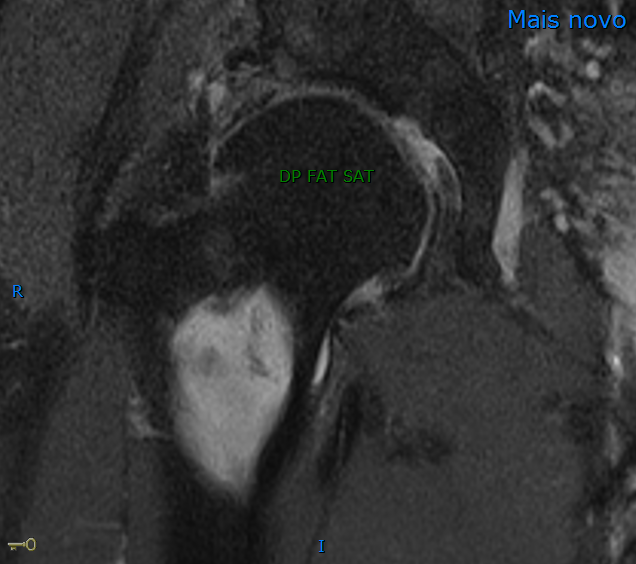 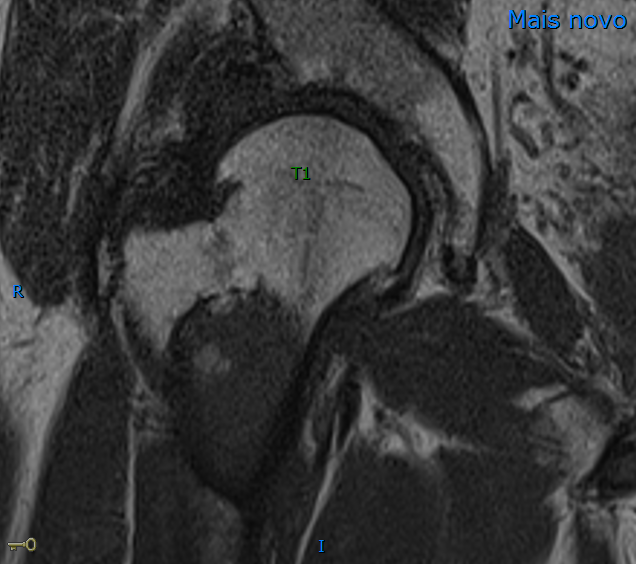 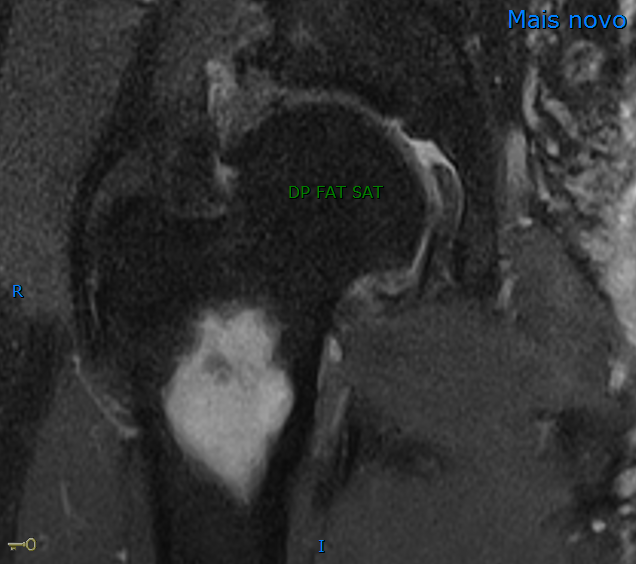 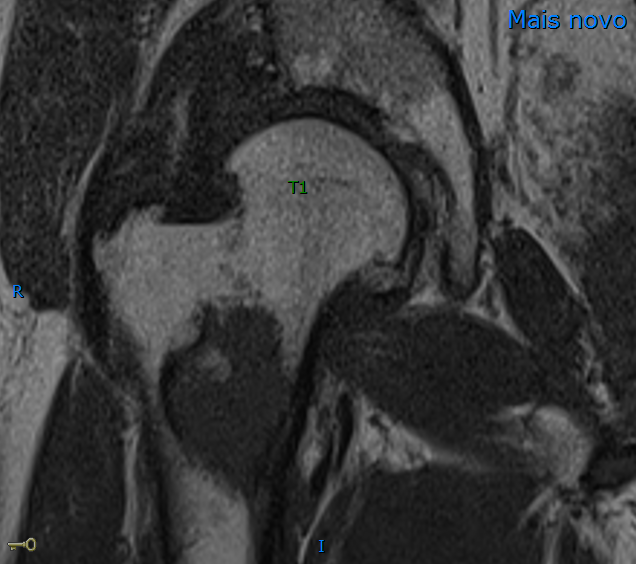 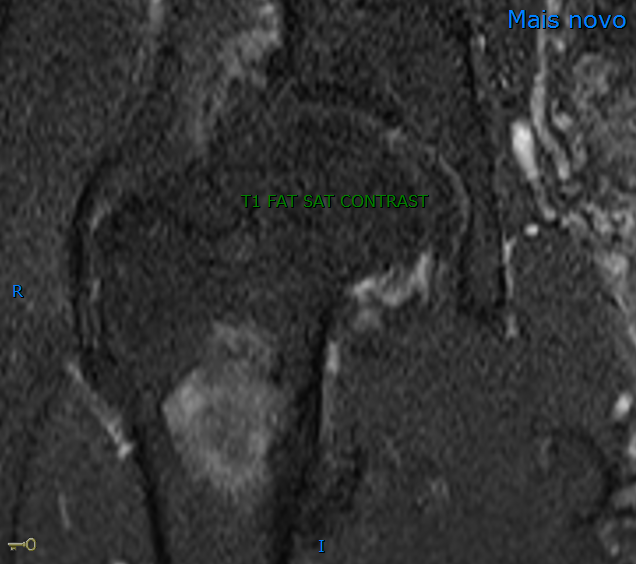 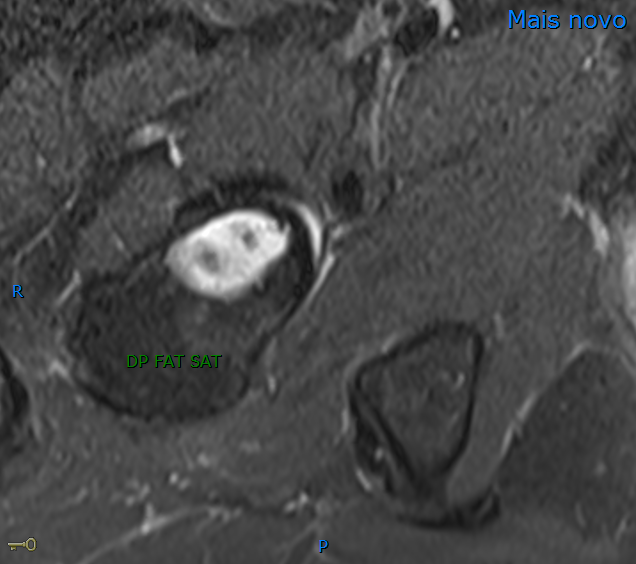 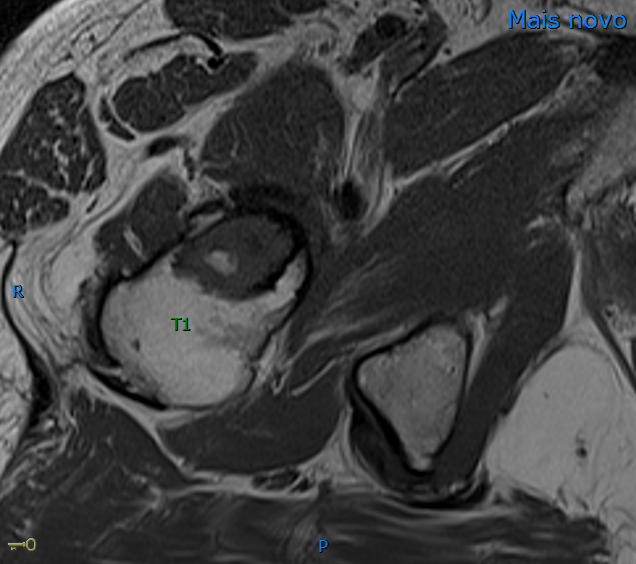 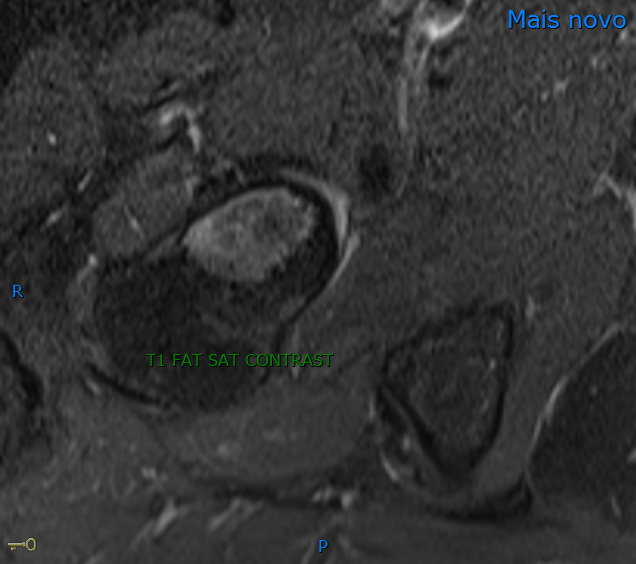 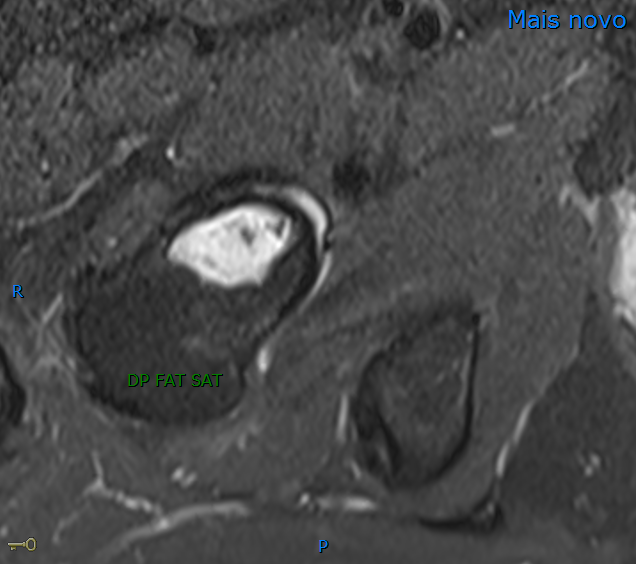 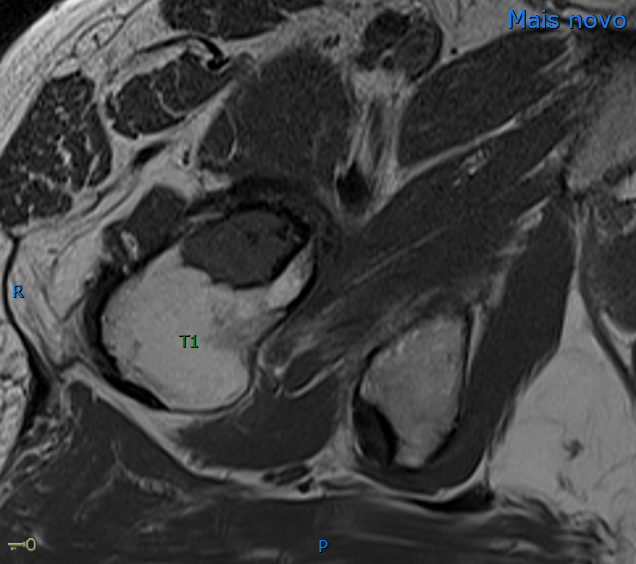 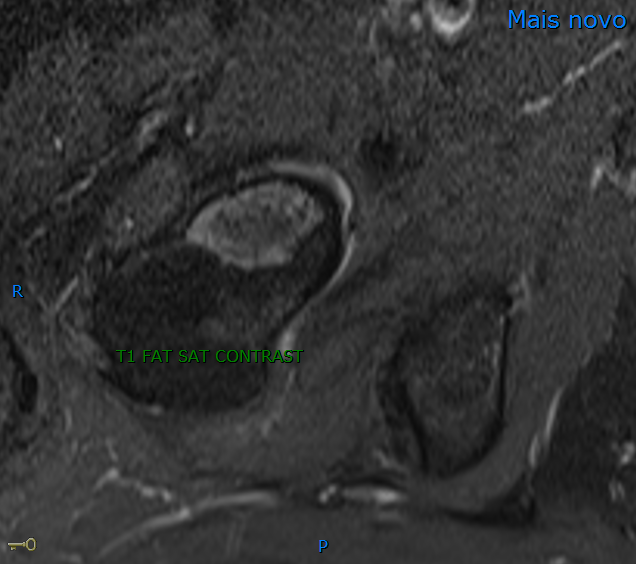 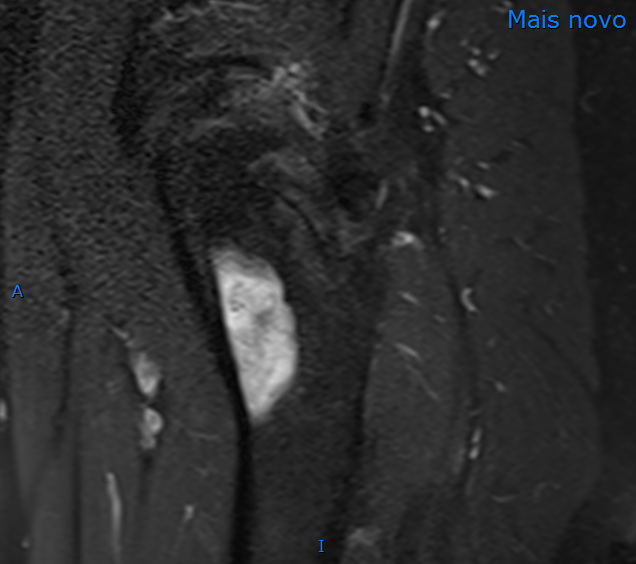